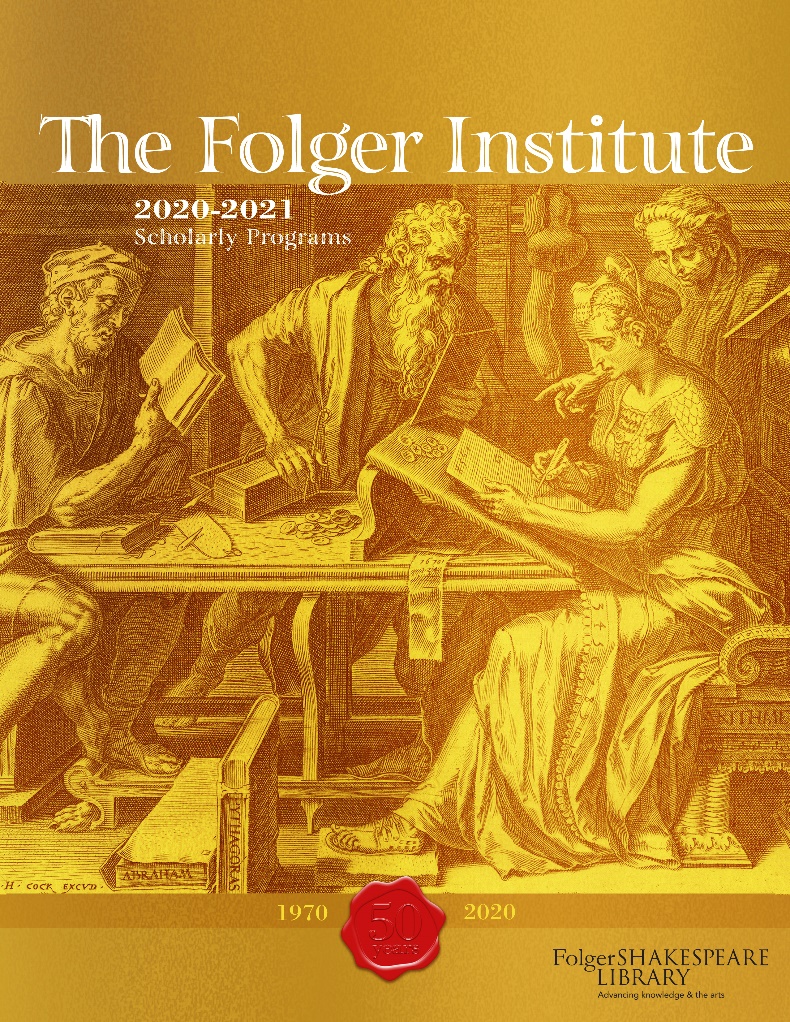 What do you do with an anniversary?ORBringing our audiences in to Critical Race ConversationsKathleen Lynch,Executive Director, Folger Instituteklynch@folger.edu
We all wondered about the effects on our intellectual communities of new technologies and of more dispersed gatherings away from our beloved reading room and seminar rooms. Now, in recent months, we’ve experienced all that and more. We’ve experienced, too, the resilience, adaptivity, and forward-looking nature of the community of scholars who work at the Folger. We hope you enjoy this glimpse into the discussion then, as we continue to chart new paths towards refreshed goals.
https://www.folger.edu/critical-race-conversations
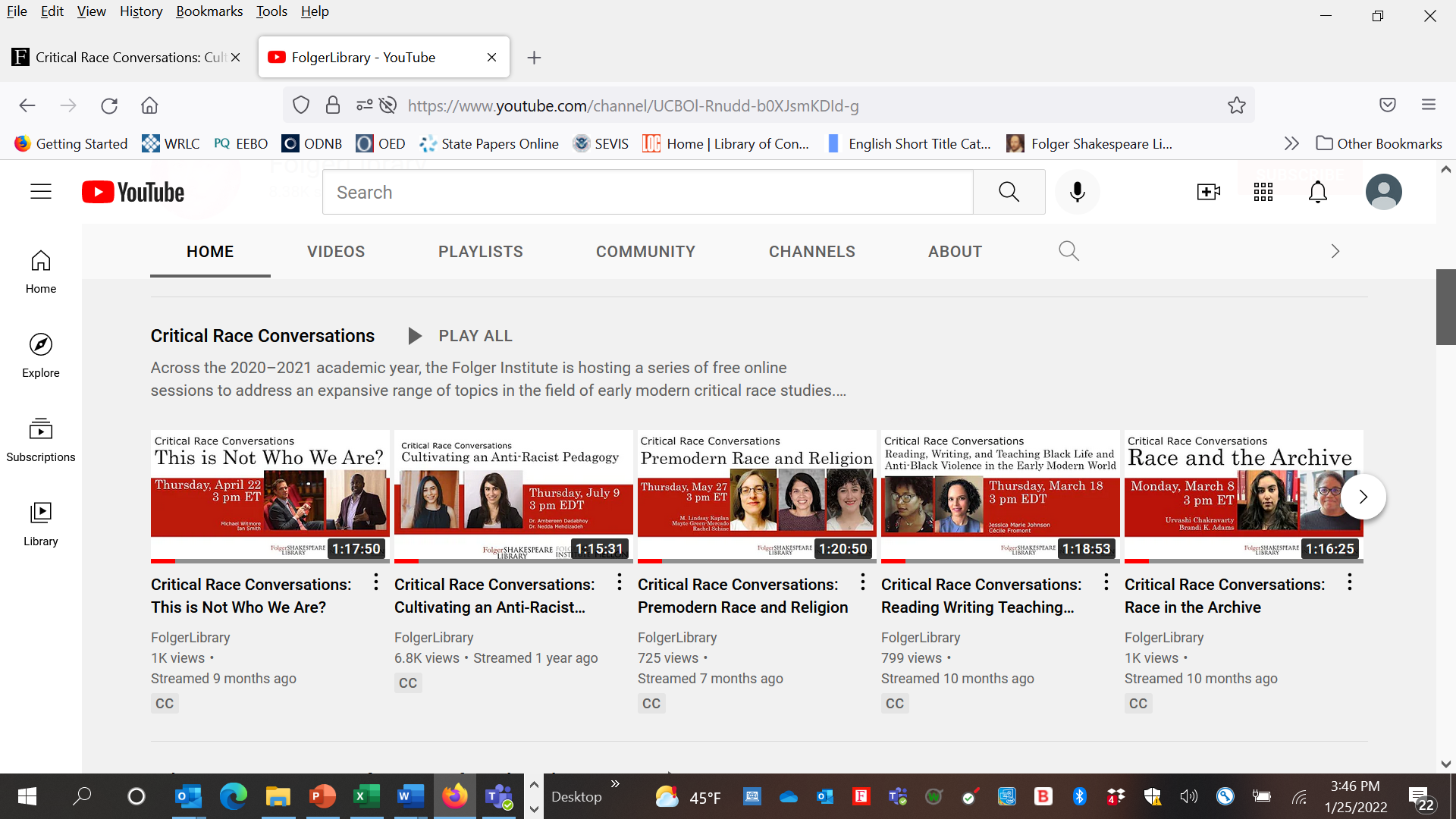 Who gets to go to the archive?
How does the physical space of the archive operate?
Who has the financial resources to travel to archives?
What kind of work fits intothe traditional archival research model?
Is the archive demanding or rewarding a particular kind of white affect?
What do we go to the archive to do, and what do we do with the discourse of ‘discovery’?